Teaching Vocabulary Unit 7
Introduction
1/6
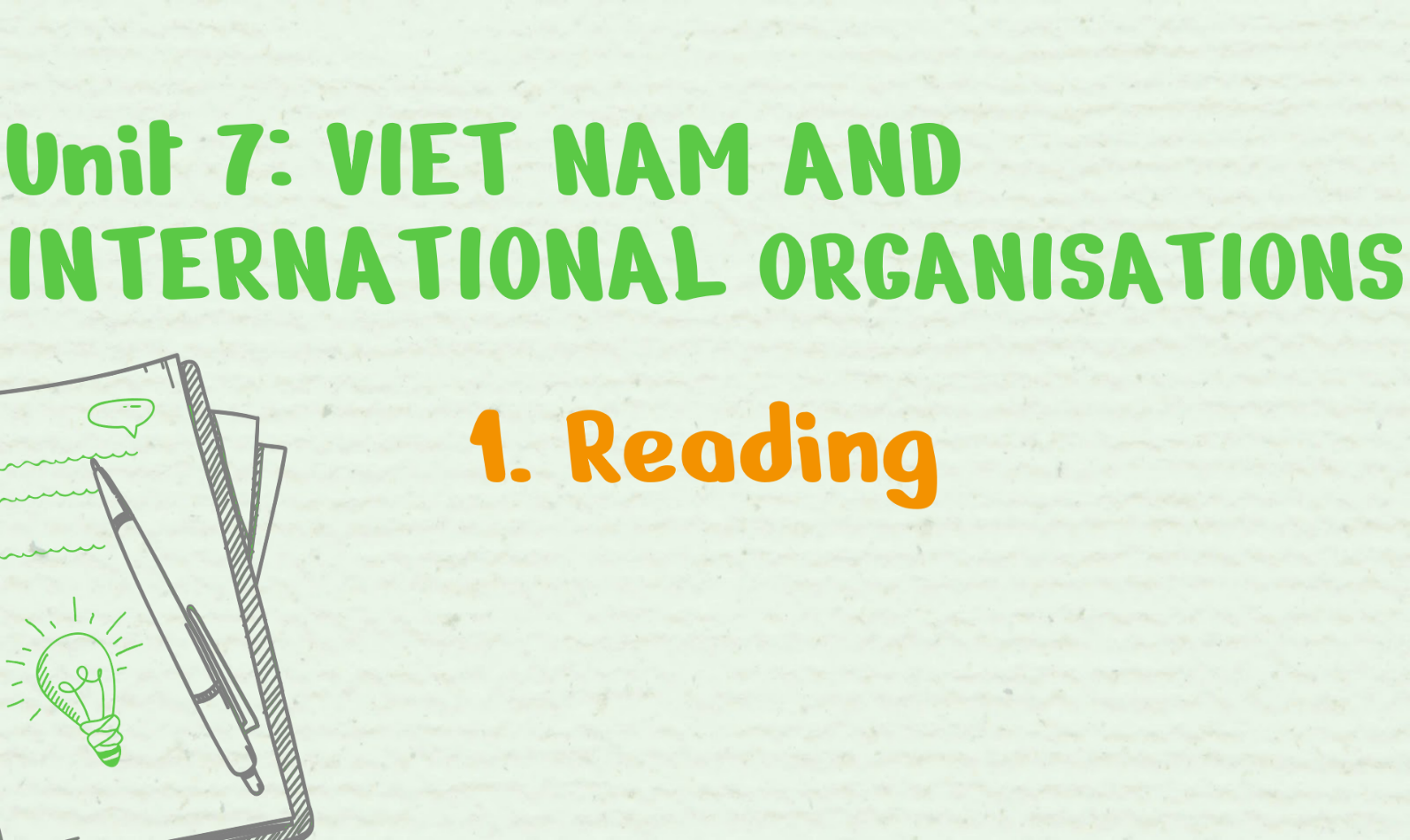 Slide advances by user
NEXT = Word “Breadwinner”
Hello class, today, we will start with Unit 7- Reading part. First, I’ll give you some useful vocabulary of this part. Now, let’s start
Teaching Vocabulary Unit 7
Word “Disability”
2/6
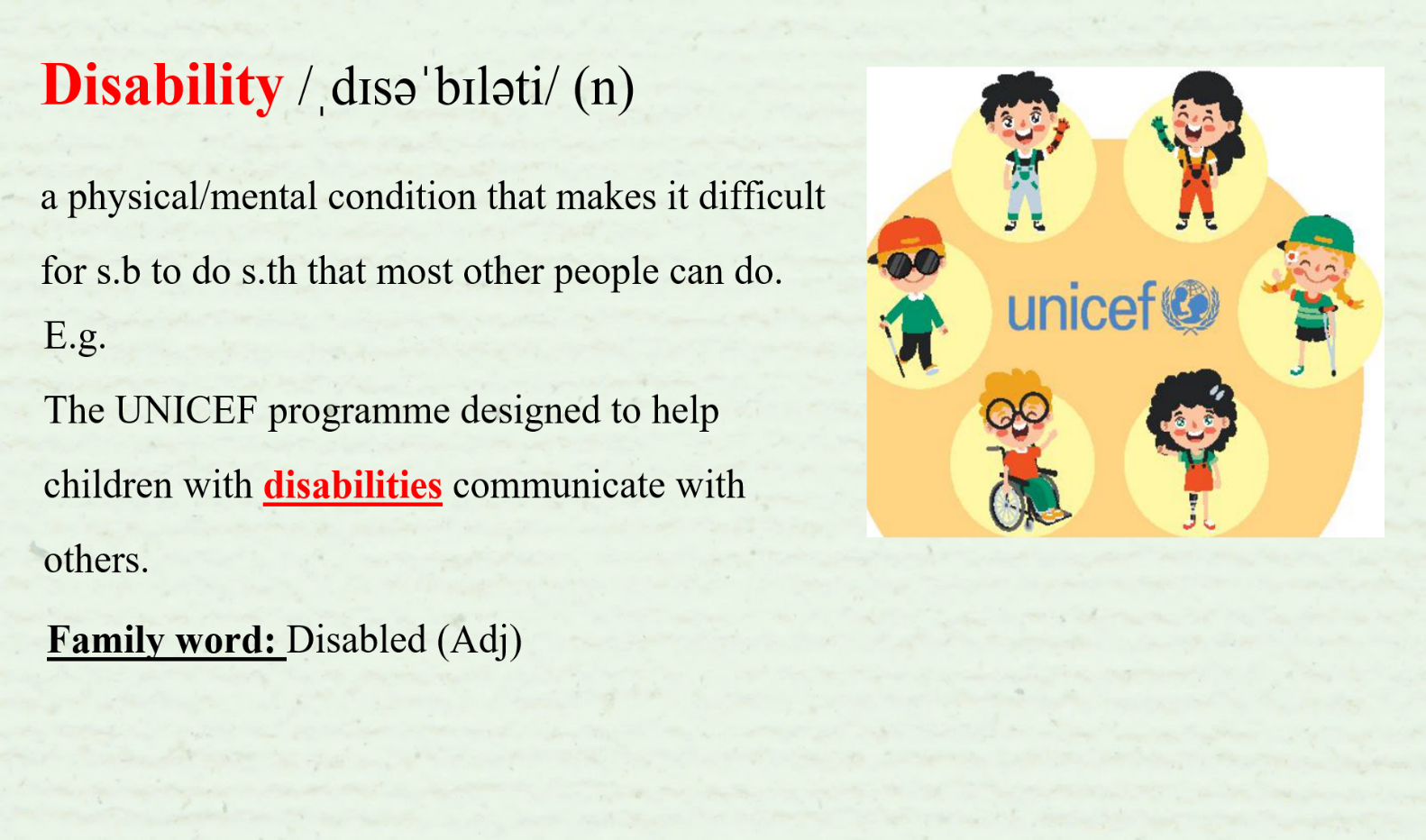 Slide advances by user
NEXT = Word “Homemaker”
Now, we come to the first word. Disability: a physical/mental condition that makes it difficult for s.b to do s.th that most other people can do. Repeat after me “Disability”. Here the example: The UNICEF programme designed to help children with disabilities communicate with others. And the adjective form of this word is Disabled.
Teaching Vocabulary Unit 7
Word “Achieve”
3/6
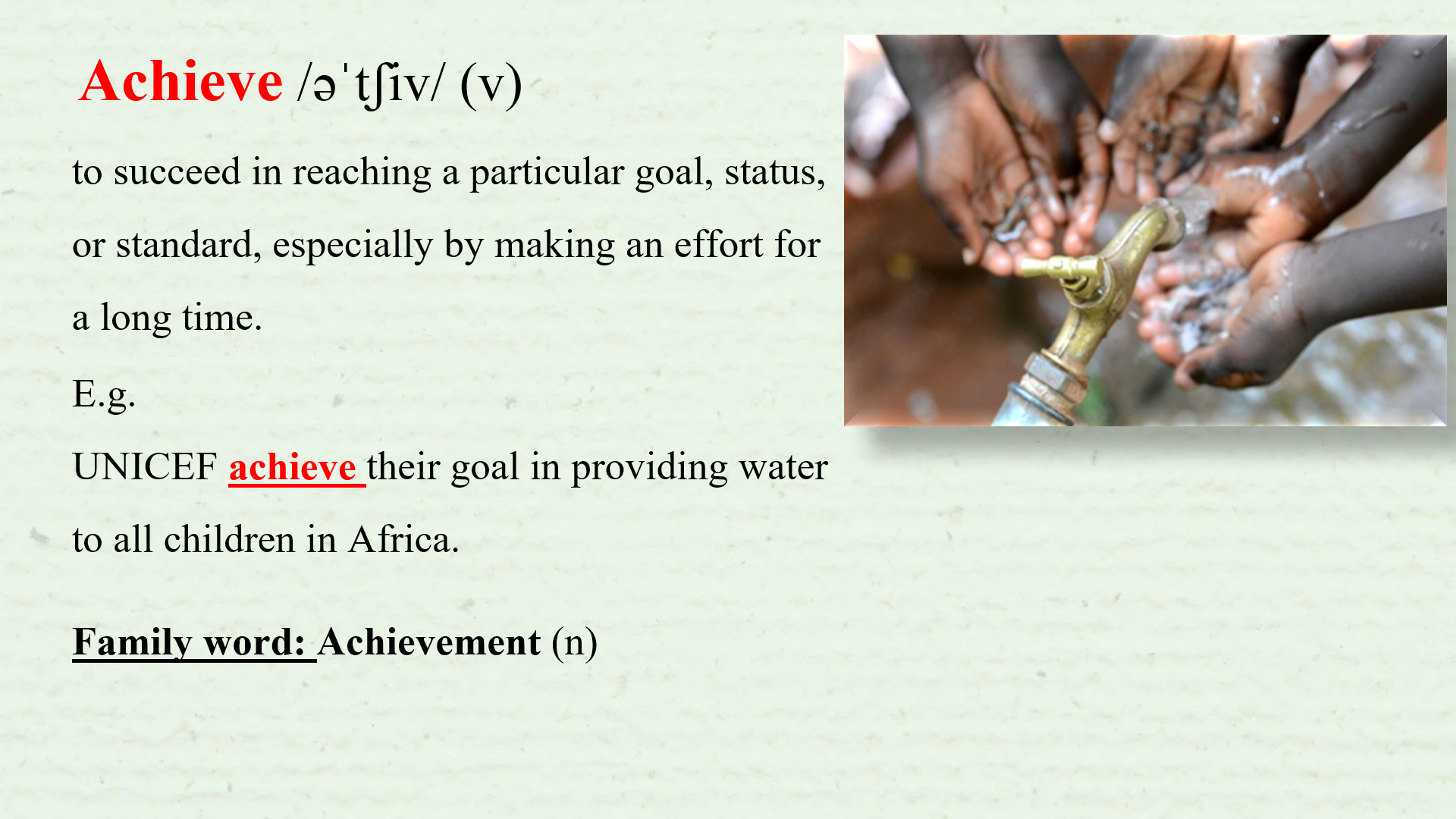 Slide advances by user
NEXT = Word “Groceries”
Come to the second words, Achieve means to succeed in reaching a particular goal, status, or standard, especially by making an effort for a long time. Class repeat “Achieve”. And the example: UNICEF achieve their goal in providing water to all children in Africa. Achieve has the noun form is Achievement.
Teaching Vocabulary Unit 7
Word “Equal”
4/6
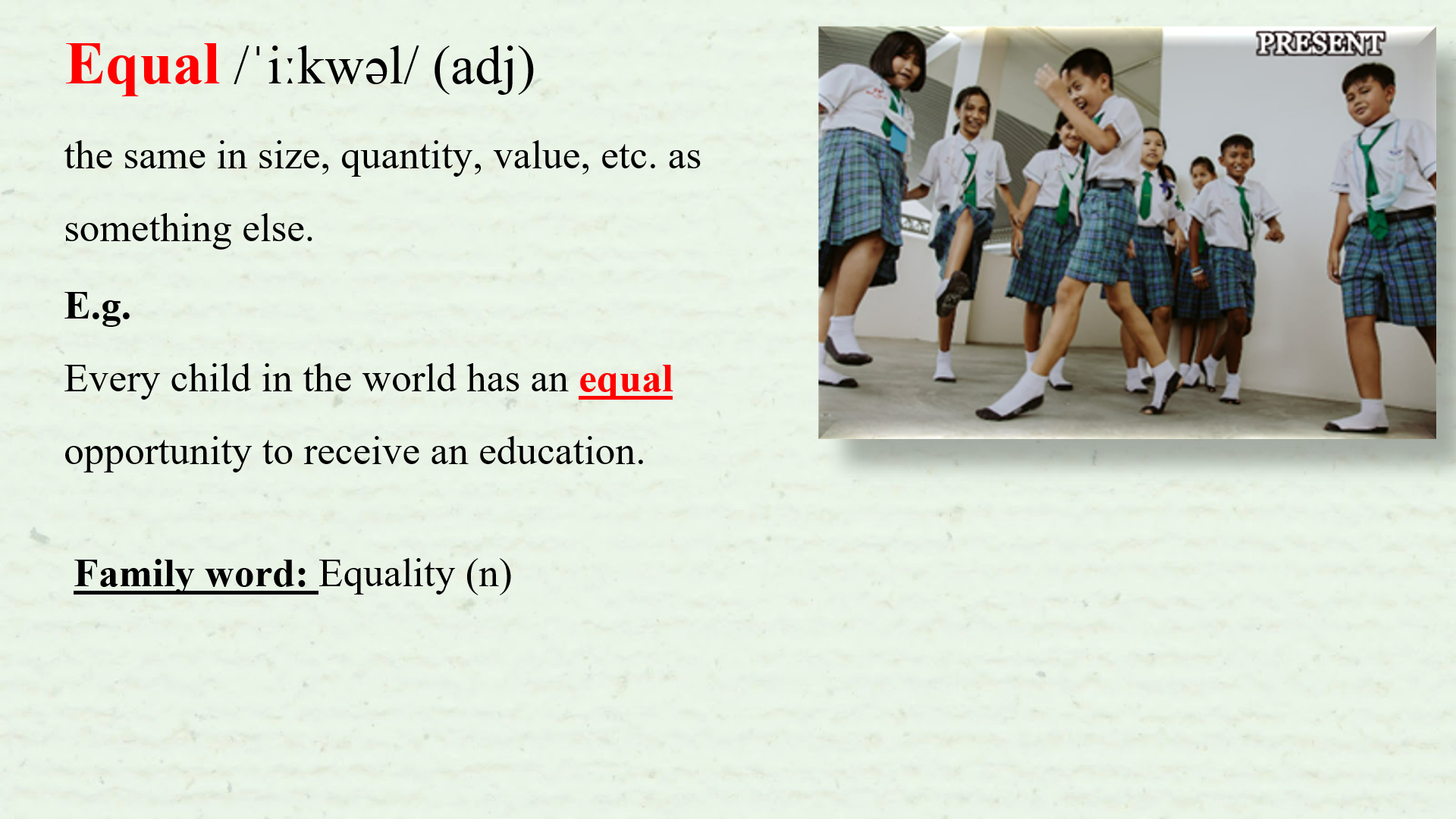 Slide advances by user
NEXT = Word “Heavy lifting”
Move to the last word, we have equal: the same in size, quantiy, value, etc as something else. Repeat class “Equal”- good.  Here come the example. Every child in the world has an equal opportunity to receive an education. And the noun form of equal is equality. And this is also the end of the new vocabulary. Goodbye and see you.
Teaching Vocabulary Unit 1
Word “Groceries”
5/6
Slide advances by user
NEXT = Thanks
The last word of today. What is he doing?.  He is fixing the washing machine.
Does this activity need many efforts? Of course, Yes. So we can call this type of activity “Heavy lifting”. Repeat after me “Heavy lifting”. This is also a noun.
Listen to the example: My dad is the only person doing the heavy lifting at home.